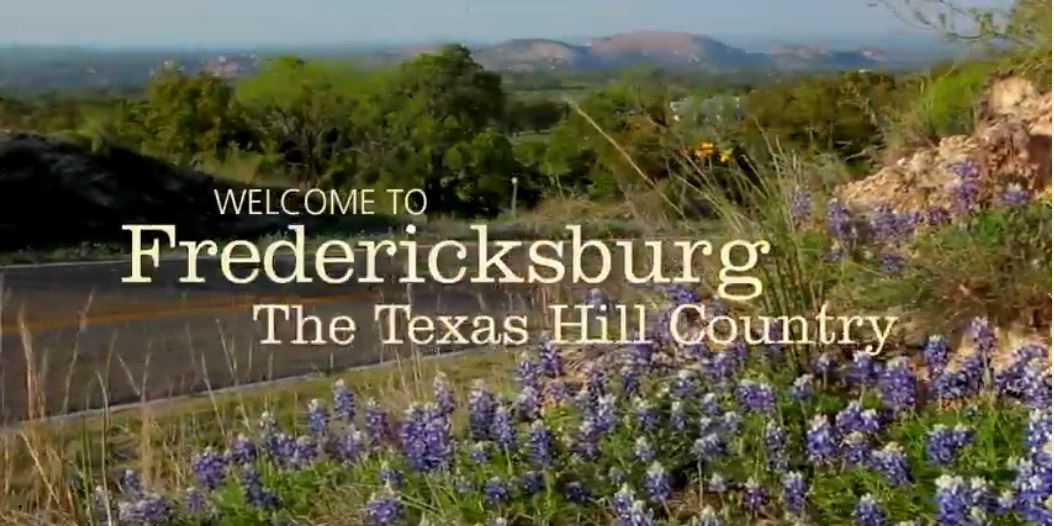 Please click here for a short video.
Airport information is here.
Hangar Hotel info is here.
Hotel info is here.
Museum info is here.
Info here.
Info here.
Info here.
Info here.
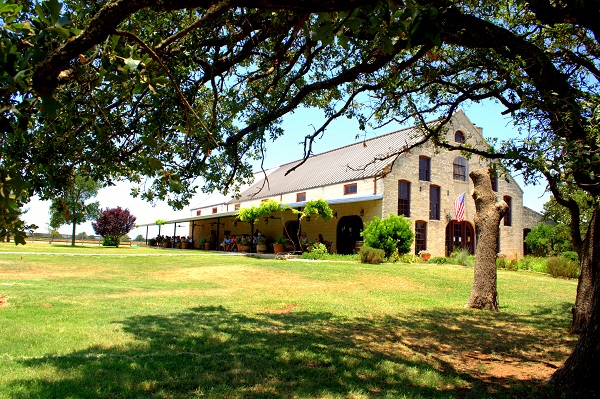 Optional: Wednesday afternoon Wine Tasting Tour
Resort at Fredericksburg info here.
The Edge at The Resort
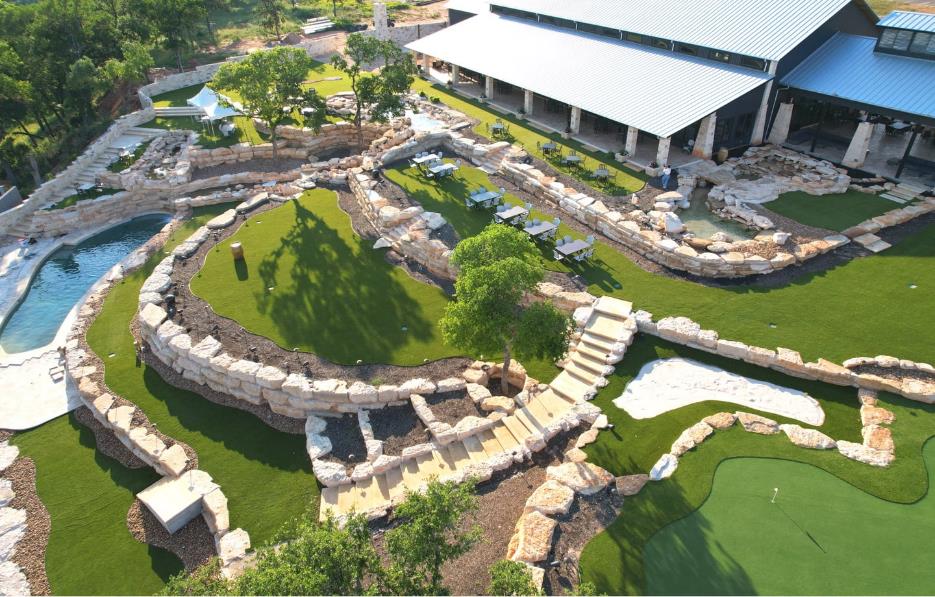 Becker  Vineyards
Transportation to both wineries, all wine tastings, 
the winery tour, and a free Reidel wine glass 
are included in the price of the activity.
Note: pre-registration is required.
Wildseed Farms info here.
Fredericksburg tourism info is here.
Enchanted Rock State Natural Area info is here.
Luckenbach info is here.
Bat Cave info is here.
Alamo Springs Café info is here.
Texas White House info is here.
Garrison Brothers info is here.
As you can see, there’s a lot to do while attending 
the 2022 GOPA Convention!
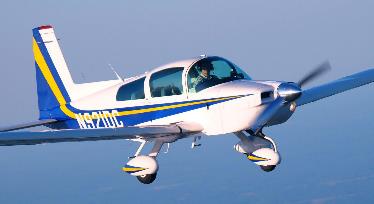 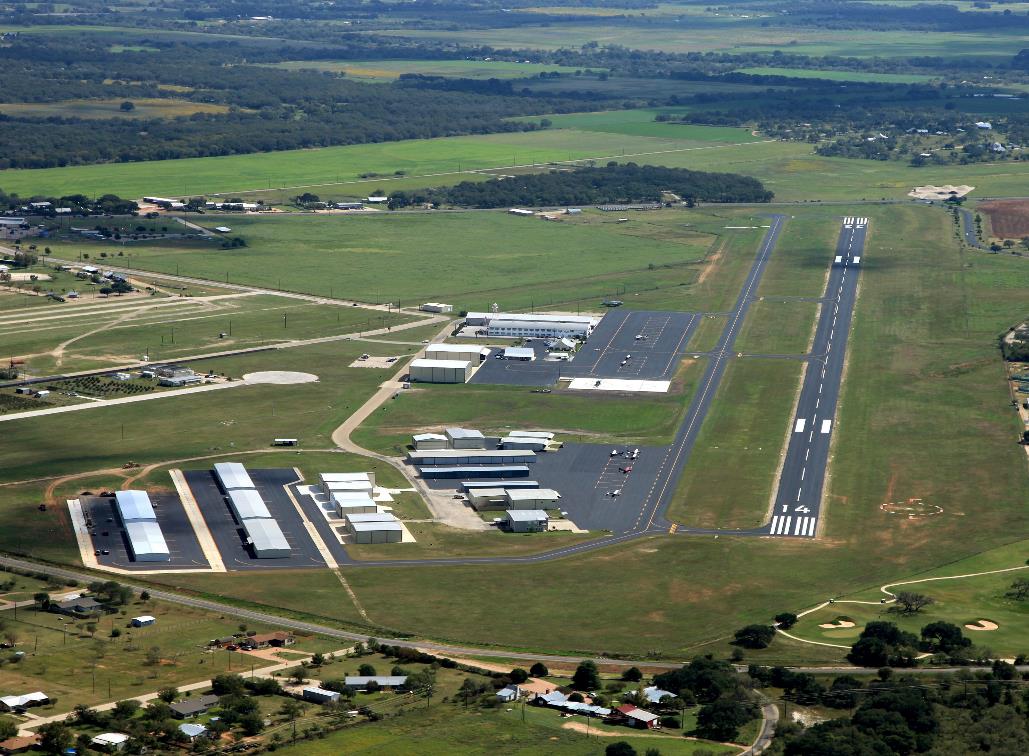 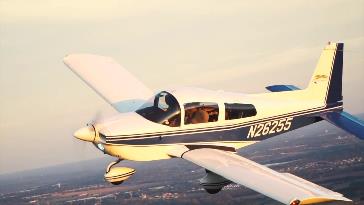 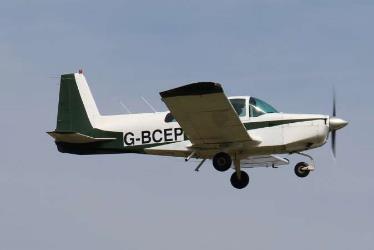 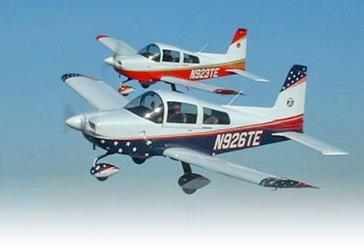 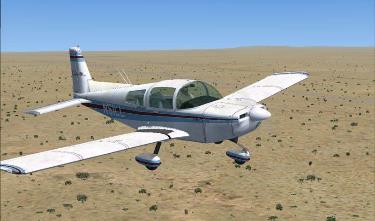 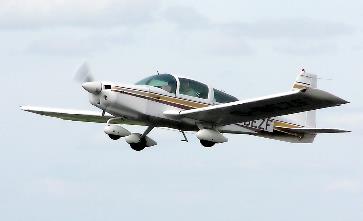